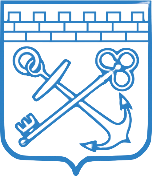 Комитет общего и профессионального образования Ленинградской области
Особенности 
государственного контроля (надзора) в сфере образования
 в 2025 году

отдел надзора и контроля в сфере образования
департамента надзора, контроля
оценки качества и правового обеспечения  
в сфере образования комитета общего 
и профессионального образования 
Ленинградской области
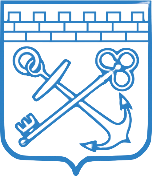 Государственный контроль (надзор) в сфере образования осуществляется в соответствии с требованиями:
Федерального закона от 29 декабря 2012 года № 273-ФЗ «Об образовании в Российской Федерации» (далее – Закон об образовании; ст.93, 93,1) (далее – 273-ФЗ);
Федерального закона от 31 июля 2020 года № 248-ФЗ «О государственном контроле (надзоре) и муниципальном контроле в Российской Федерации» (далее – 248-ФЗ);
Постановления Правительства Российской Федерации от 25 июня 2021 года № 997 «Об утверждении Положения о федеральном государственном контроле (надзоре) в сфере образования» (далее – Постановление № 997);
Приказа Рособрнадзора от 22 декабря 2022 года № 1281 «Об утверждении порядка осуществления органами государственной власти субъектов Российской Федерации, осуществляющими переданные полномочия Российской Федерации в сфере образования, государственного контроля (надзора) за реализацией органами местного самоуправления полномочий в сфере образования».

Размещены на официальном сайте комитета общего и профессионального образования Ленинградской области (главная страница>отдел надзора и контроля в сфере образования >
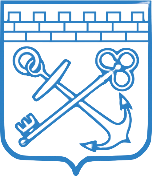 Виды государственного контроля в сфере образования
Часть 1 статьи  93 Федерального закона от 29 декабря 2012 года № 273-ФЗ «Об образовании в Российской Федерации»:
Государственный контроль (надзор) в сфере образования включает в себя:


федеральный государственный контроль (надзор) в сфере образования;

государственный контроль (надзор) за реализацией органами местного самоуправления полномочий в сфере образования.
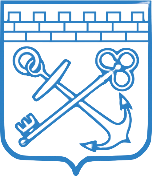 Применение риск – ориентированного подхода при осуществлении федерального государственного контроля (надзора) в сфере образования

Часть 4 статьи  93 Федерального закона 
от 29 декабря 2012 года № 273-ФЗ «Об образовании в Российской Федерации»:


 Федеральный государственный контроль (надзор) в сфере образования в целях снижения риска причинения вреда (ущерба) установленным законом ценностям реализуется с применением риск-ориентированного подхода.
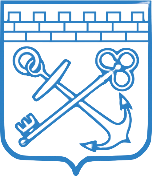 Применение риск – ориентированного подхода при осуществлении федерального государственного контроля (надзора) в сфере образования

 
Управление рисками причинения вреда (ущерба) охраняемым законом ценностям
(риски образовательной деятельности)
определение  содержания ПМ и К(Н)М (в том числе объем проверяемых обязательных требований, установленных законодательством об образовании)
определение выбора вида, формы профилактических мероприятий и контрольных (надзорных) мероприятий (ПМ, К(Н)М)
анализ результатов с целью определения степени тяжести риска
определение периодичности проведения ПМ, К(Н)М
Постановлением № 997 установлены
категории риска причинения вреда (ущерба) для отнесения объектов контроля к одной из категорий
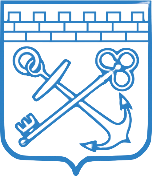 Постановлением № 997 установлены
категории риска причинения объектами контроля вреда (ущерба) охраняемым законом ценностям
Средняя категория риска
Высокая категория риска
Низкая категория риска
Критерии отнесения объектов контроля к категориям риска причинения вреда (ущерба) охраняемым законом ценностям (Постановление №997)
Критерии отнесения объектов контроля к категориям риска причинения вреда (ущерба) охраняемым законом ценностям (приложение к Постановлению №997)
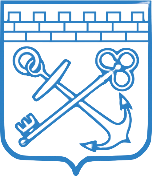 Низкая категория риска:
1. Деятельность организаций, осуществляющих образовательную деятельность, без нарушения обязательных требований, установленных законодательством об образовании
Средняя категория риска:
2. Образовательная деятельность контролируемых лиц при наличии обращения (жалобы, заявления), признанного обоснованным по результатам рассмотрения контрольным (надзорным) органом от физических и юридических лиц, в том числе индивидуальных предпринимателей, государственных и муниципальных органов и их должностных лиц, средств массовой информации, о фактах нарушения контролируемым лицом обязательных требований в течение календарного года, предшествующего дате принятия решения об отнесении объекта федерального государственного контроля (надзора) в сфере образования к определенной категории риска.
3. Образовательная деятельность контролируемых лиц при наличии вступившего в законную силу постановления о назначении административного наказания контролируемому лицу за совершение административного правонарушения в сфере образования, предусмотренного одной или несколькими статьями КоАП РФ (ст. 5.57, ст.9.13, ч. 1 ст. 19.4, ст.19.4.1, ч. 1 ст. 19.5, ст. 19.6, 19.7, 19.20 и 19.30, ст. 19.30.2 (в части сведений о выданных документах об образовании и (или) о квалификации, документах об обучении) в период 3 лет, предшествующих дате принятия решения об отнесении объекта федерального государственного контроля (надзора) в сфере образования к определенной категории риска.
3(1). Образовательная деятельность контролируемых лиц при несоблюдении аккредитационных показателей, выявленном по результатам аккредитационного мониторинга, в течение 3 лет, предшествующих дате принятия решения об отнесении объекта федерального государственного контроля (надзора) в сфере образования к определенной категории риска.
Высокая категория риска:
4. Образовательная деятельность контролируемых лиц при одновременном наличии двух и более критериев вероятности несоблюдения обязательных требований, указанных в пунктах 2 - 3(1) настоящего документа.
Порядок отнесения объектов федерального государственного контроля (надзора) в сфере образования к категориям риска причинения вреда (ущерба) охраняемым законом ценностям
Статья 24 248-ФЗ
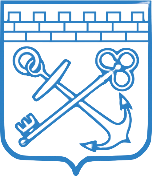 ч.1: При отнесении объектов контроля к категориям риска, применении критериев риска нарушения обязательных требований контрольным (надзорным) органом используются сведения, полученные:
 из любых источников, обеспечивающих их достоверность, 
в ходе проведения профилактических мероприятий, контрольных (надзорных) мероприятий, 
из отчетности, представление которой предусмотрено нормативными правовыми актами Российской Федерации, 
из обращений контролируемых лиц, иных граждан и организаций, 
из сообщений средств массовой информации, 
из сведений, содержащихся в информационных ресурсах.
ч.2: Сбор, обработка, анализ и учет сведений об объектах контроля в целях их отнесения к категориям риска  осуществляются контрольным (надзорным) органом без взаимодействия с контролируемыми лицами (за исключением сбора, обработки, анализа и учета сведений в рамках обязательного профилактического визита). При осуществлении сбора, обработки, анализа и учета сведений об объектах контроля в целях их отнесения к категориям риска на контролируемых лиц не могут возлагаться дополнительные обязанности, не предусмотренные федеральными законами.
ч.3. Отнесение объекта контроля к одной из категорий риска осуществляется на основе сопоставления его характеристик с утвержденными критериями риска.
ч. 4: В случае, если объект контроля не отнесен к определенной категории риска, он считается отнесенным к категории низкого риска.
Порядок изменения категории риска у объектов федерального государственного контроля (надзора) в сфере образования
 
Статья 24 248-ФЗ
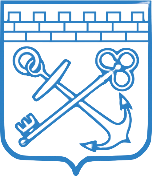 ч. 5: Контрольный (надзорный) орган в течение пяти рабочих дней со дня поступления сведений о соответствии объекта контроля критериям риска иной категории риска либо об изменении критериев риска должен принять решение об изменении категории риска указанного объекта контроля.
ч.6. Контролируемое лицо, в том числе с использованием единого портала государственных и муниципальных услуг (функций), вправе подать в контрольный (надзорный) орган заявление об изменении категории риска осуществляемой им деятельности либо категории риска принадлежащих ему (используемых им) иных объектов контроля в случае их соответствия критериям риска для отнесения к иной категории риска.
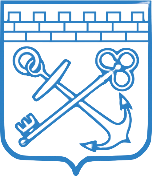 Учет рисков причинения вреда (ущерба) охраняемым законом ценностям при проведении плановых контрольных (надзорных) мероприятий и обязательных профилактических визитов
Статья 25 248-ФЗ
ч.1. Виды, периодичность проведения плановых контрольных (надзорных) мероприятий, периодичность проведения обязательных профилактических визитов в отношении объектов контроля, отнесенных к определенным категориям риска, устанавливаются соразмерно рискам причинения вреда (ущерба).
п.2 ч.2: Одно плановое контрольное (надзорное) мероприятие в два года либо один обязательный профилактический визит в год - для объектов контроля, отнесенных к категории высокого риска.